WELCOME TO OUR
TRANQUILCO
SINCE 2020
HOME
AIR B&B WELCOME BOOKLET
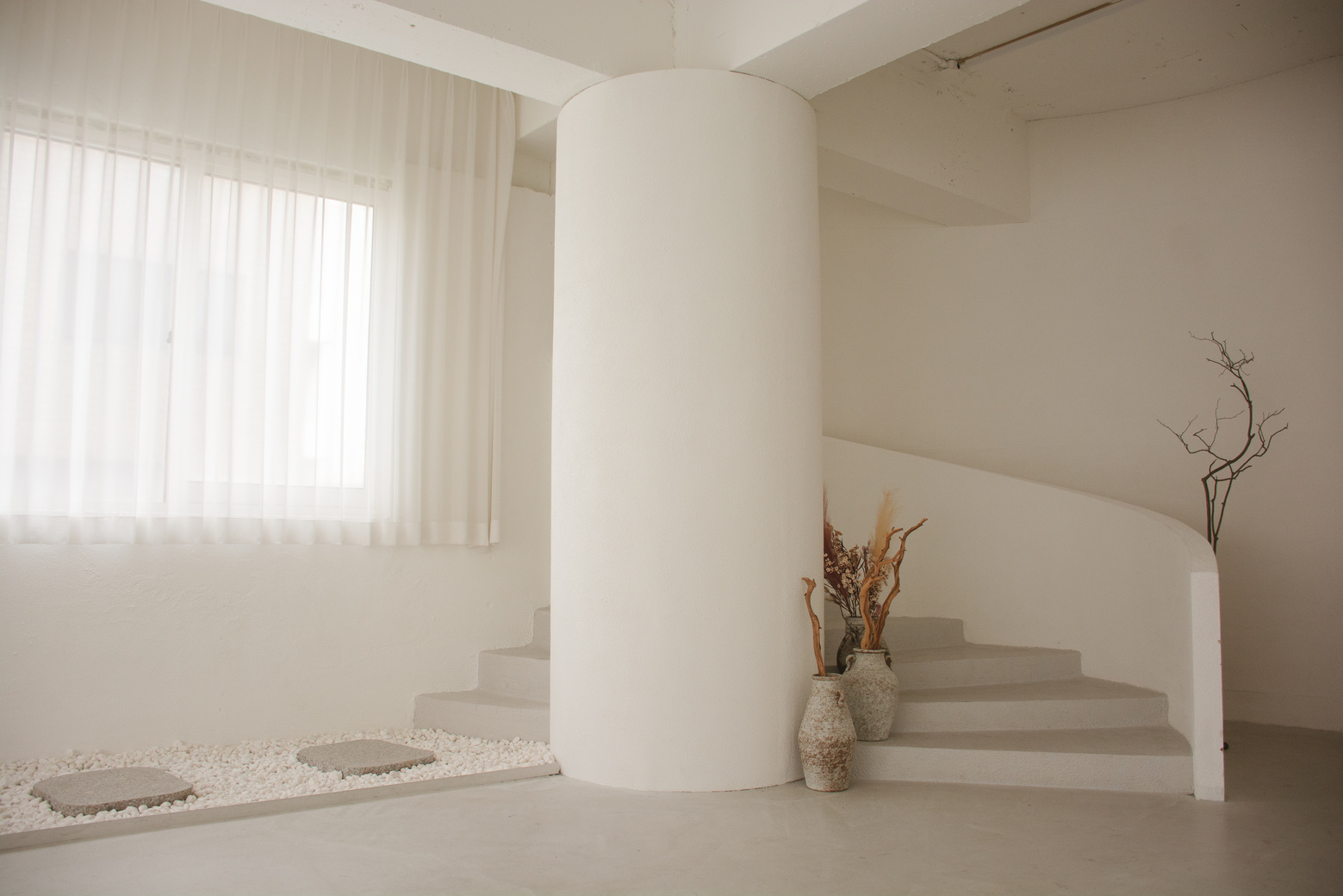 WELCOME TO MY HUMBLE PLACE
As the proud owner of this sanctuary, I cherish every moment spent crafting this house into a haven of tranquility. Each detail reflects 
my commitment to creating a space where warmth and comfort intertwine seamlessly. From the carefully selected decor to the soothing color palette, every element has been chosen with intention and care.
TRANQUILCO
My purpose in curating this space extends beyond mere 
aesthetics. It is my heartfelt desire to provide you with more 
than just accommodation but rather a cozy and healing refuge. 
This house is not merely walls and furniture; it's an embodiment 
of comfort, designed to nurture your spirit and provide respite 
from the outside world. May you find solace in its embrace.
AIR B&B WELCOME BOOKLET
Thank you for choosing my home as your place to stay. Your 
decision means the world to me, and I sincerely hope that your time here surpasses expectations. Welcome, and may your stay be filled with moments of serenity and delight.
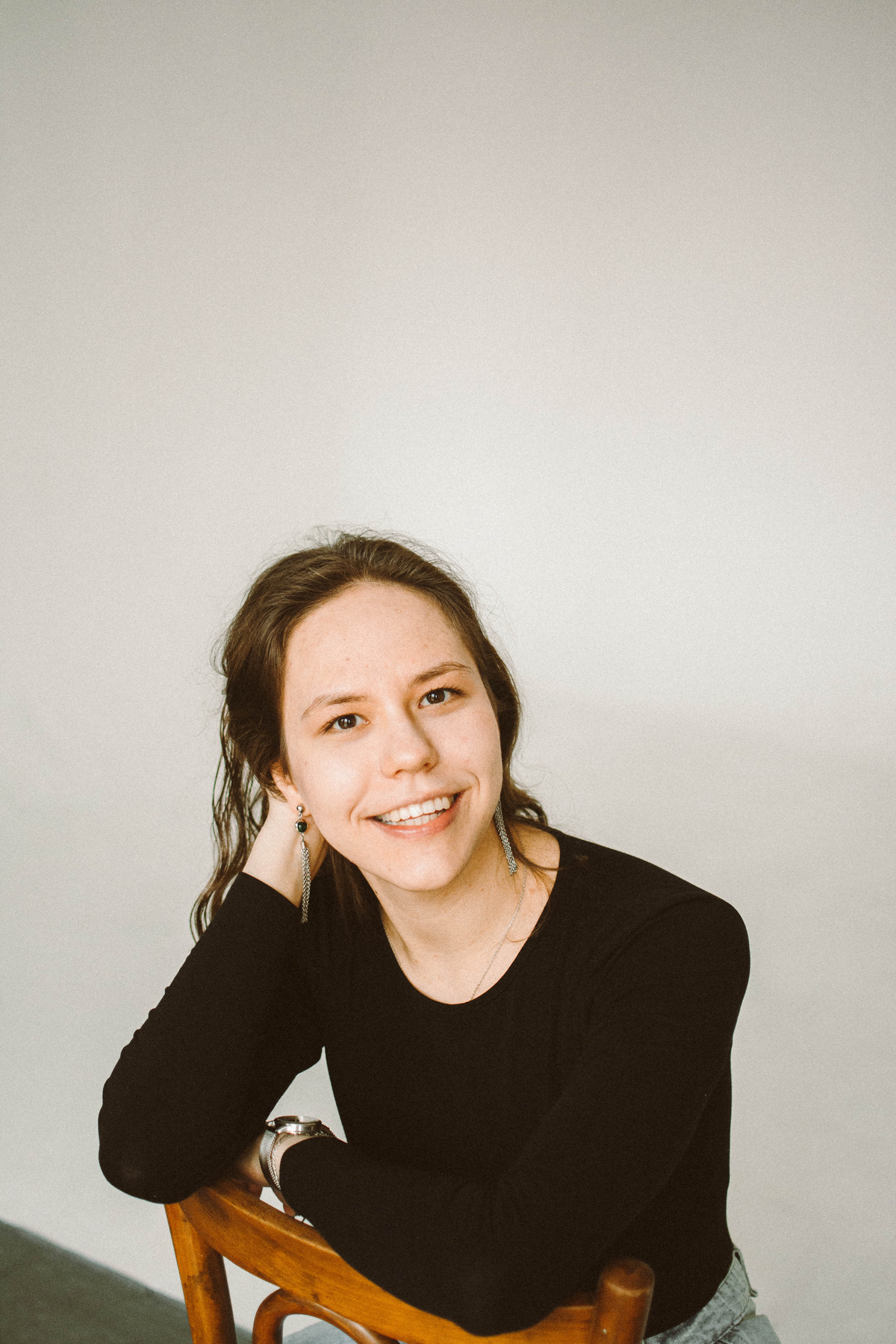 ARIA LYNN
OWNER TRANQUILICO
MEET THE HOST
TRANQUILCO
SINCE 2020
CHECK-IN TIME: 11AM - 1PM
01
19/12
Room Inspection
Appliance Awareness
Safety Check
Ensure a quick check of the room's condition upon arrival 
to identify any existing damages or issues for a smooth stay
Familiarize yourself with room appliances to prevent accidental damage and ensure a hassle-free experience during your stay
Ensure fire extinguishers, smoke detectors, and emergency exits work to prioritize safety during your visit for peace
Amenity Assessment
Cleaning Confirmation
Inventory Inspection
Take note of amenities like toiletries, towels, and linens; report shortages promptly 
for resolution
Ensure space cleanliness at check-in, promptly addressing concerns for a comfortable, hygienic environment
Check cutlery, dishes, and entertainment stock to report missing items and ensure a 
fully equipped, enjoyable stay
CHECK-OUT TIME: 1PM - 3PM
02
25/12
Check-Out Walkthrough
Appliance Accountability
Trash Tidiness
Take a final stroll through the space to ensure no personal belongings are left behind, ensuring a smooth departure
Confirm that all room appliances are turned off and in their original condition before 
leaving the accommodation
Use designated bins for waste disposal, maintaining a tidy space to create a positive, considerate experience for all
Key and Access Return
Temperature Adjustment
Feedback Farewell
Return keys and access cards 
to designated spots, concluding your stay responsibly while maintaining security measures
Set the thermostat for comfort, close windows to boost energy efficiency, and honor the host's dedication to a cozy setting
Provide host feedback, emphasize positives, address concerns, maintain open improvement for satisfaction
Connection name
Wi-Fi Password
TranquilCo Official Welcome
xxx-xxx-xxx-xxx-xxx-xxx-xxx
MAY YOUR SOJOURN BE ABUNDANT WITH TRANQUIL AND JOYOUS INTERLUDES, BRIMMING WITH SERENITY AND DELIGHT, CREATING A TAPESTRY OF CHERISHED MEMORIES
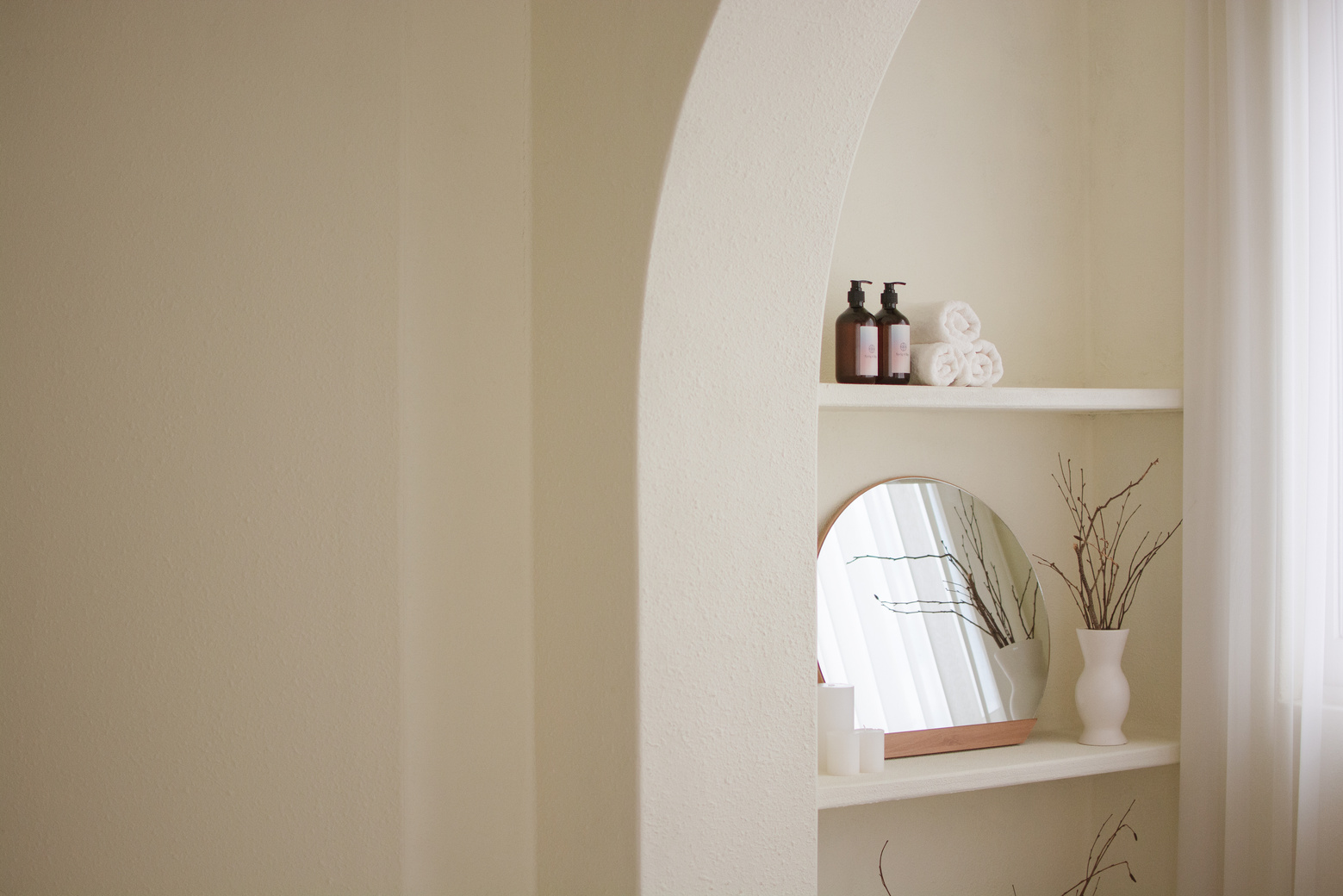 CONTACT
INFORMATION
AIR B&B WELCOME BOOKLET
Your cherished contributions mean the world to us. 
Kindly share your experiences to create warmth
Website
Facebook
www.templateLAB.com
templateLAB Official
Email
Address
info@templateLAB.com
2 Anywhere Street, Any City
Host number - Aria Lynn
+123-456-7890
TRANQUILCO